Segurança da Informação
Noções básicas sobre proteção dos ativos de informação
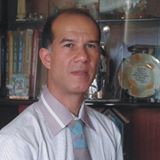 Prof. Benedito José Santos
Códigos Maliciosos - MALWARE
Malware (Malicius Software) abrange todos os tipos de programas criados para fins maléficos.
Vírus;
Worm;
Trojan;
Spyware.
Vírus
Programa ou parte de um programa, normalmente malicioso, que se propaga inserindo cópias de si mesmo e se tornando parte de outros programas de computador.
 Depende do arquivo hospedeiro para se tornar ativo
COMO IMPLANTAR A SEGURANÇA DA INFORMAÇÃO?
Necessita de Equipes cada vez mais Especializadas;  
Implementação através de Políticas, Práticas, Procedimentos, Estruturas Organizacionais e Funções de Software.
O QUE É POLÍTICA PARA SEGURANÇA DA INFORMAÇÃO ?
Documento escrito, conhecido e aprovado por todos os colaboradores da empresa;  
Nesse documento deve constar Práticas, Procedimentos, Estruturas Organizacionais e Funções de Software.
AS POLÍTICAS, NORMAS E PROCEDIMENTOS DEVERÃO SER:
Simples  
Compreensíveis  
Homologadas pela alta administração  
Estruturadas de forma a ser implementada por fases  
Alinhadas com a estratégia de negócios da empresa  
Orientada aos riscos  
Flexíveis  
Protetores dos Ativos de Informações
BLOCOS DE POLÍTICA DE SEGURANÇA DA INFORMAÇÃO:
A- CAMADA ESTRATÉGICA – Rumo a ser seguido.   
B- CAMADA TÁTICA – Padronização e controles para a política de segurança.   
C- CAMADA OPERACIONAL – Documentação e   detalhamento das instruções da política, e de como a mesma será realizada.
FILOSOFIAS DA POLÍTICA DE SEGURANÇA DA INFORMAÇÃO
A - PARANÓICO – Tudo é proibido.  
B - PROIBITIVO – Tudo aquilo que não é permitido é proibido.   
C - PERMISSIVO – Tudo aquilo que não é proibido é permitido.   
D - PROMÍSCUO – Tudo é permitido.
EXEMPLOS DE POLÍTICA PARA SEGURANÇA DA INFORMAÇÃO ?
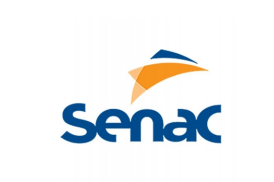 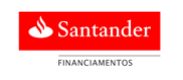 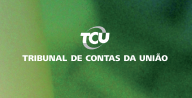 Características da SEGURANÇA DA INFORMAÇÃO
1- CONFIDENCIALIDADE 
        A informação deverá estar acessível somente às pessoas autorizadas para ter acesso.
Características da SEGURANÇA DA INFORMAÇÃO
2 – INTEGRIDADE
        As informações e os métodos de processamento somente pode ser alterado através de ações planejadas e autorizadas.
Características da SEGURANÇA DA INFORMAÇÃO
3 - DISPONIBILIDADE
        Os usuários autorizados devem ter acesso à informação sempre quando for necessário para o desenvolvimento de suas tarefas diárias.
Características da SEGURANÇA DA INFORMAÇÃO
4 - AUTENTICIDADE
        Deverá ser garantida a autenticidade da fonte da informação.
Características da SEGURANÇA DA INFORMAÇÃO
5- LEGALIDADE
       É a situação de conformidade com as leis vigentes no país.
CICLO DE VIDA DA INFORMAÇÃO
MANUSEIO – Local onde nasceu a informação e onde ela é manipulada.  
 
ARMAZENAMENTO – Momento em que a informação é armazenada (papel, CD, etc ).  
 
TRANSPORTE – Momento do envio ou do transporte (fax, email).  
 
DESCARTE – Momento em que a informação é eliminada, apagada, destruída de forma definitiva.
QUESTÕES IMPORTANTES
- O que devemos proteger?  
- Contra que ou quem?  
- Quais as ameaças mais prováveis?  
- Qual a importância de cada recurso?  
- Qual o grau de proteção desejado?  
- Quanto tempo, recursos humanos e financeiros pretendemos gastar?  
- Quais as expectativas de usuários e clientes?  
- Quais as conseqüências para a organização se sistemas e informações forem corrompidos?
CONCEITOS SOBRE ADMINISTRAÇÃO DE DADOS
Conceituar a administração sobre a importância dos dados.  
Desenvolver e manter padrões de dados.  
Criar e manter o modelo conceitual de dados.  
Criar, manter e disponibilizar o dicionário de dados.  
Determinar o responsável e usuário(s) dos dados.  
Estabelecer controle de acesso aos dados.  
Controlar a redundância dos dados no modelo físico.
Kevin Mitnick demonstra como é fácil para um hacker ler as suas mensagens de email
Bibliografia
SANTOS, Benedito J. EEaD Professor Benedito. Disponível em: http://www.benejsan.com.br/moodle31/. Acessado em 30/05/2017.
FONTES, Edison. Políticas e Normas para a Segurança da Informação. Rio de Janeiro: Brasport, 2012. 
Tribunal de Contas da União. Disponível em: http://www4.planalto.gov.br/cgd/assuntos/publicacoes/2511466.pdf. Acessado em: 27/05/2017.
Santander. Disponível em: https://www.santander.com.br/document/wps/politica_seguranca_informacao_fev_13.pdf. Acessado em: 29/05/2017.
Senac. Disponível em: http://www.sp.senac.br/normasadministrativas/psi_normas_administrativas.pdf. Acessado em 30/05/2017.
Wikipedia. Disponível em: https://pt.wikipedia.org/wiki/Pol%C3%ADtica_de_seguran%C3%A7a_da_informa%C3%A7%C3%A3o. Acessado em: 30/05/2017.
Youtube. Superior Tribunal de Justiça. Disponível em: https://www.youtube.com/watch?v=nVmRHtHJKfw. Acessado em: 28/05/2017. 
___. Kevin Mitnick demonstrates how easy it is for a hacker read your email messages. Disponível em: https://www.youtube.com/watch?v=KcJWXpABpVo. Acessado em 28/05/2017.
Agradeço a atenção
Fim